建议：班级风采展示
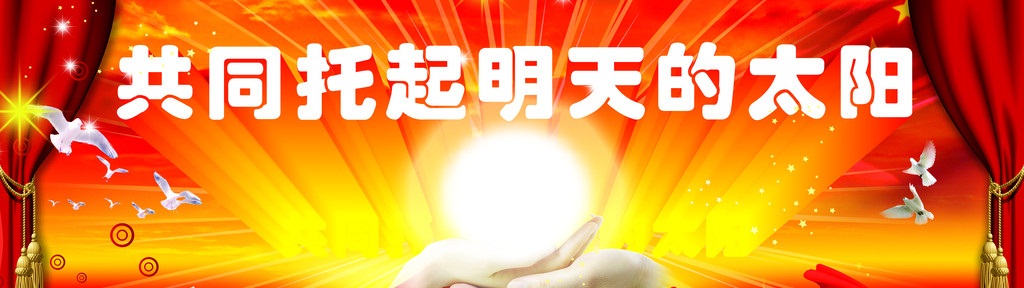 ——初三（ ）班全体师生欢迎您
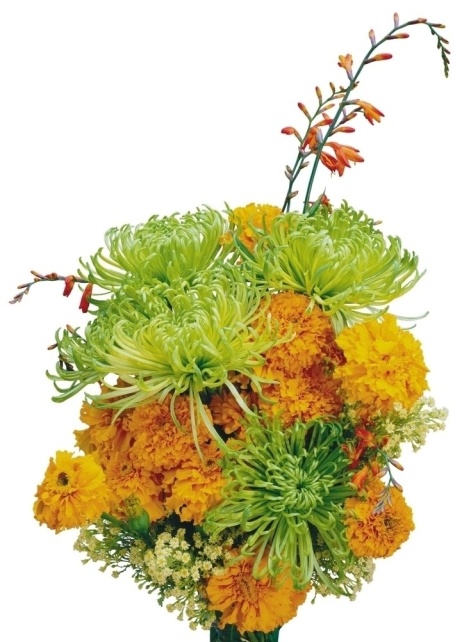 家长会安排
一、班级现状分析
二、先进经验介绍
三、教育方法探讨
四、任课老师寄语
五、家长自由交流
班
级
现
状
分
析
第一次阶段测试班级优胜者：
期中测试质量分析
班
级
现
状
分
析
班级优胜者：
期中测试质量分析
班
级
现
状
分
析
进步较快的学生：
期中测试质量分析
班
级
现
状
分
析
班级各科均分及最高分：
期中测试质量分析
班
级
现
状
分
析
各科优分（年级前60）：
期中测试质量分析
班
级
现
状
分
析
期中考试中显露出的优势：    

（示例：1.班级班风学风较好,集体荣誉感强,学生之间竞争意识强 。
2.班级在优分人数上保持着优势。
3.各科均分比较令人满意。）
期中测试质量分析
班
级
现
状
分
析
期中考试试卷上反映出的问题：    
1.答题过程不够完整，解题不规范，书写不认真。
2.基本知识点掌握不扎实。  
3.部分同学的总分高不了，究其原因，偏科太厉害！尤其要引起重视的是物理、化学、政治，很多同学都在这些科目中出现“瘸腿”现象。
期中测试质量分析
班
级
现
状
分
析
期中考试成绩背后的问题：
1.部分学生未养成良好的学习习惯、学习方法。比如：认真预习、专心听讲，课后及时复习等，但是有些学生的学习处于被动状态，家长老师不“逼”，他不做，根本没有尽到自己的努力，所以成绩难以提高。
2.个别同学上课自以为是，不够专心，以致漏听、漏记。
期中测试质量分析
班
级
现
状
分
析
期中考试成绩背后的问题：
3.有些学生作业马虎，作业差错多，选择题乱猜，计算题只写一个答案没有过程；老师讲评过的练习部分学生始终没有养成及时订正的习惯，导致已做过的练习屡做屡错。平时遇到难题不是去思考，而是急于讨论，缺乏深层次的思考，甚至有抄袭作业的情况。
期中测试质量分析
班
级
现
状
分
析
期中考试成绩背后的问题：
4.回家自习的效率不高，无法迅速进入学习的状态，每次放假回家做的作业质量普遍较差。
5.部分同学没有明确的目标，平时放松学习，行为懒散，时间利用率不高，临考试才匆忙复习 。
6.考试时心理素质差。
如何解决出现的问题？
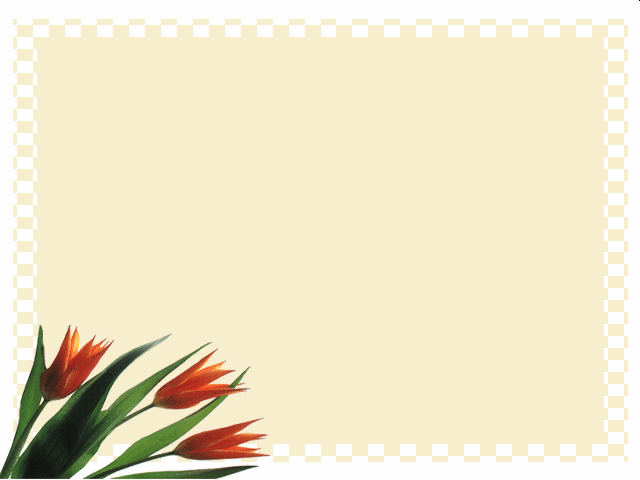 先
进
经
验
介
绍
（各班可安排各门学科成绩优秀的学生介绍学习经验）
如何解决出现的问题？
家庭与学校必须高度重视！
家长与老师必须高度配合！
期中考试后学校要做的：
教
育
方
法
探
讨
1.强调做作业养成独立完成的习惯。
2.落实学生的成绩之后，寻找该生的薄弱科目，各科任老师对需要补差的学生给予更多的关注，时时跟踪，使学生在薄弱学科上有所进步。
3.强化良好学习习惯的培养和学习方法的指导。
4.加强早读晚读管理。早读晚读均有老师下班辅导，早晨读语文、英语，晚上读政治、历史。设定早晚读目标，辅以检查默写，增强文科学习效果。
期中考试后家长要做的：
教
育
方
法
探
讨
1.正确对待孩子的进退，横纵向比较。
  建议：不比基础,比进步!不比聪明,比努力! 

2.接受孩子的成绩，合理定位，增强孩子的信心。
考试时间：6月中旬
总分：760
中
考
信
息
快
递
语文 150分（基础知识85分；作文65分，其中5分书写分） 
英语 150分（其中听力、口语30分）
数学 150分    
物理、化学 150分（其中物理90分，化学60分） 
政治、历史 100分（其中政治50分，历史50分）
体育 60分（其中中考统考占30分，平时占30分）
中
考
信
息
快
递
经过师生三年的共同努力，我校在今年的中考中依旧取得了令人瞩目的成绩：
①650人参考。700分以上全区163人，我校有44人。
②录取通州高级中学182人，录取率达27.8%。
③428人录取四星以上学校，占比65.8%；504人录取普通高中，占比77.5%。
④生均总分630.54分，排名全南通市第1位，比2015届的19位前进了18个名次。
您的孩子只要努力，一定能实现目标！
中
考
信
息
快
递
2016年通州各类高中分数线：
中
考
信
息
快
递
2017年通州各类高中分数线：
中
考
信
息
快
递
帮助孩子客观分析目前的成绩能进入哪所学校，通过努力能进入哪所学校或有进入更高学校的潜力等。
期中考试后家长要做的：
教
育
方
法
探
讨
1.经常花时间耐心地与孩子交谈。
2.经常过问孩子的学习，了解孩子的学习情况，督促孩子快速高效完成家庭作业。
3.控制好上学放学时间及业余时间（尤其上网时间），双休日尽量少外出；严格控制孩子的零花钱。
4.教育孩子慎重交友，平时少与同学尤其是外班同学电话联系，家长对不在视野中的孩子的去向要了解，要尽量控制孩子使用手机等通讯工具以及各种电子产品。
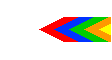 教
育
方
法
探
讨
需要过问的十种情况：
1、在外留宿。
2、回家很迟。
3、带同学回家住宿。
4、打电话时间长，次数多。
5、受伤回家。
6、超消费。
7、超友谊交往。
8、成绩突然下降。
9、穿奇装异服，爱好打扮，沉默寡言。
10、老是玩电脑。
期中考试后我们要做的：
教
育
方
法
探
讨
1.初三学生的心理特点：一方面自我意识加强，敏感脆弱叛逆；另一方面面临竞争和升学的巨大压力，稚嫩的心灵要承受超过成人的风雨，瘦弱的肩膀要担起人生的重担，因此难免会陷入苦恼。这时作为老师和家长必须给予适当的关心和指导。
2.注意考试后孩子心理的调适。考试成绩好的孩子要戒浮躁和懈怠，引导他们认识一次考试只是通往成功的一个驿站，不是终点；考试失利的孩子要有意识的培养他们的耐挫能力，帮助他们分析原因，找出问题，树立信心，迎接新的挑战。
期中考试后我们要做的：
教
育
方
法
探
讨
3.对孩子要有信心。教育孩子做好人、做有用的人是我们的共同责任。要对孩子说“只要有1%的希望，就要付出100%的努力”。同时对孩子有合理的定位，否则会挫伤他的自尊心。
4.针对学生的情况，加强家校联系，及时沟通。
任课老师及联系电话：
教
育
方
法
探
讨
教
育
方
法
探
讨
多了解孩子学习，关心学习成绩，更关注学习过程。
多了解孩子需求，关心生活起居，更关注内心世界。
任课老师寄语
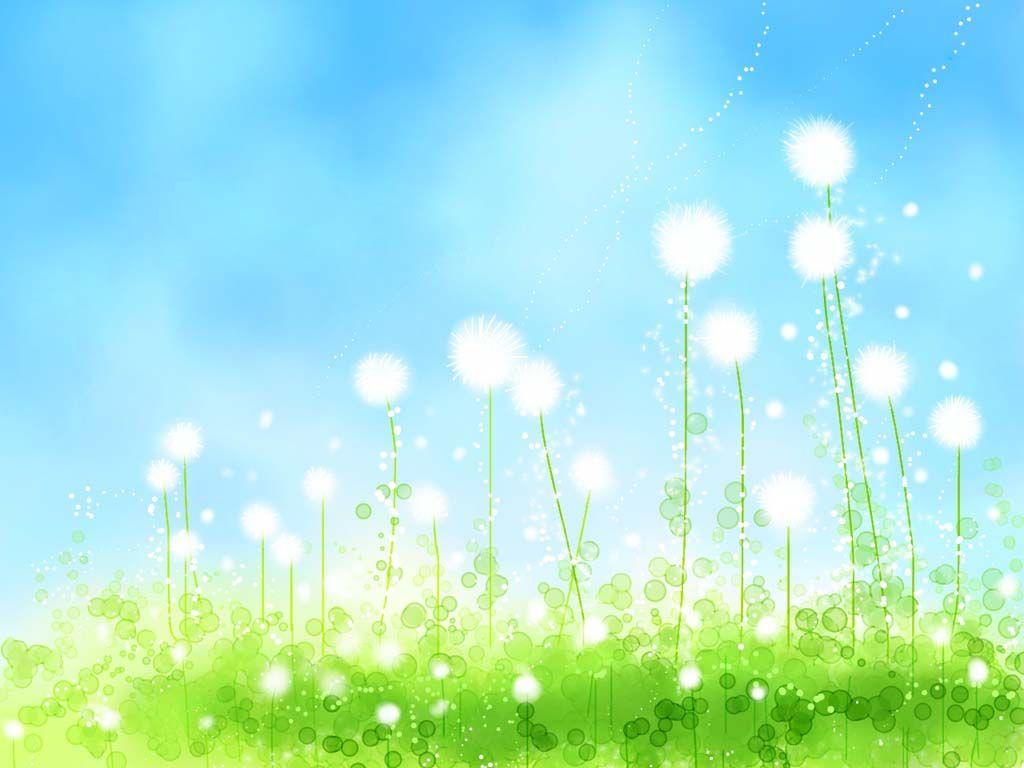 成功的学校教育
            离不开
              成功的家庭教育
为了孩子的明天，
    我们共同努力！
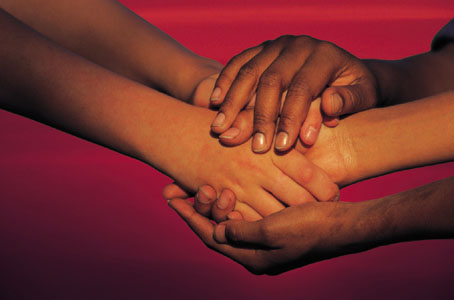 感谢各位家长！